EGI Security Policy Update
EGI Technical ForumPrague, 18 Sep 2012
David Kelsey, STFC/RAL
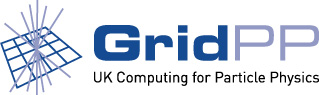 Outline
Introduction
Security policies adopted since TF2011
SPG current work
IGTF: Guidelines for Attribute Authority Service Provider Operations
SCI: A Trust Framework for Security Collaboration among Infrastructures
Kelsey/EGI SPG
2
18 Sep 2012
EGI Security Policy Group
https://documents.egi.eu/document/64   (ToR)
SPG Purpose and Responsibilities
Develop and maintain Security Policy
For use by EGI and NGIs
Define expected behaviour of NGIs, Resource Centres, Users and others
To facilitate the operation of a secure and trustworthy DCI
May also provide policy advice on any security matter related to operations
Kelsey/EGI SPG
3
18 Sep 2012
Terms of Reference
SPG Membership
Each (associate) participant of EGI.eu is entitled to nominate one voting member
But consensus wherever possible
Also each external Resource Infrastructure Provider with signed MoU
In addition, SPG should aim to include expertise in its deliberations from other stakeholders
Kelsey/EGI SPG
4
18 Sep 2012
SPG membership
See
https://wiki.egi.eu/wiki/SPG:Members
16 NGIs represented today
Is your NGI there?
Would be good to expand membership
Kelsey/EGI SPG
5
18 Sep 2012
Current EGI Policy
Current EGI Security Policy is available athttps://wiki.egi.eu/wiki/SPG

As formally adopted by EGI.eu
Kelsey/EGI SPG
6
18 Sep 2012
Security policies
Top-level Grid Security Policy: 
Grid Security Policy 
For all Users: 
Grid Acceptable Use Policy 
For all Sites: 
Service Operations Security Policy 
Security Policy for the Endorsement and Operation of Virtual Machine Images
Kelsey/EGI SPG
7
18 Sep 2012
Security policies (2)
For all VOs: 
VO Operations Policy 
Virtual Organisation Registration Security Policy 
Virtual Organisation Membership Management Policy 
VO Portal Policy 
Service Operations Security Policy 
Security Policy for the Endorsement and Operation of Virtual Machine Images
Kelsey/EGI SPG
8
18 Sep 2012
Security policies (3)
Other policies for all Grid participants: 
Traceability and Logging Policy 
Security Incident Response Policy 
Approval of Certificate Authorities 
Policy on Grid Pilot Jobs 
Grid Policy on the Handling of User-Level Job Accounting Data 
Glossary of terms used in security policy documents: 
Security Policy Glossary of Terms
And the general EGI glossary
Kelsey/EGI SPG
9
18 Sep 2012
New in 2012
Service Operations Security Policy 
Generalise Site policy to include anyone running a service (real or virtual)
Security Policy for the Endorsement and Operation of Virtual Machine Images 
Security related issues for the generation, distribution and operation of virtual machine images as part of the trusted computing environment 
Both effective from 1st Feb 2012
Kelsey/EGI SPG
10
18 Sep 2012
SPG current work
Revision of Top-level Security Policy
To bring up to date
Generalise Policy on user-level job accounting (Data protection)
Phase 1: to include storage accounting and new retention periods
Phase 2: to generalise to all forms of logging
Proxy certificate/Attribute certificate lifetimes
Modify Service Operations Policy
Remove IPR statement & address central user banning
Kelsey/EGI SPG
11
18 Sep 2012
Other related security policy activities
Involving the chair, deputy chair and other members of SPG
Kelsey/EGI SPG
12
18 Sep 2012
Attribute Authorities
IGTF has lots of policies and guidelines regulating Authentication (X.509 PKI)
EGI has a security policy on VO membership management
2011: nothing on how to operate an Attribute Authority (e.g. VOMS)
EUGridPMA has now produced a first version document on this (during 2012)
Kelsey/EGI SPG
13
18 Sep 2012
AA Service Providers
Guidelines document
http://www.eugridpma.org/guidelines/aaops/

Aimed at the institute that runs Attribute Authorities (the AA Service Provider)
The document defines best practices and minimum standards for running an AA
Next step is to compare some real VOMS instances with the guidelines
Kelsey/EGI SPG
14
18 Sep 2012
Security for Collaborating Infrastructures
Work that started in 2011
2 meetings held in 2012 jointly with EUGridPMA
A trust framework to enable interoperation of collaborating infrastructures
To manage operational security risks
Building Trust and Developing Policy standards for collaboration
WLCG, EGI, OSG, XSEDE, PRACE and others
http://indico.cern.ch/categoryDisplay.py?categId=68
Kelsey/EGI SPG future
15
21 Sep 2010
SCI: some example text
Each collaborating infrastructure must have the following:
[IR1] Documented security contact information for all service providers, resource providers and communities together with expected response times for critical situations.
[IR2] A formal Incident Response procedure. This document must address: roles and responsibilities, identification and assessment of an incident, minimizing damage, response & recovery strategies, approved communication tools and procedures.
Kelsey/EGI SPG future
16
21 Sep 2010
SCI (2)
[IR3] The capability to collaborate in the handling of a security incident with affected service and resource providers, communities, and infrastructures.
[IR4] Assurance of compliance with information sharing restrictions on incident data obtained during collaborative investigations…
Etc etc
Kelsey/EGI SPG
17
18 Sep 2012
SCI document
Completed at a meeting last week
http://www.eugridpma.org/sci/SCI-20120911-v9.pdf

Next steps
Each infrastructure will now self-assess their compliance with the document
Kelsey/EGI SPG
18
18 Sep 2012
Summary
Progress on revision of two documents
A few smaller tasks too
Plenty of work to do for rest of year!
Attribute Authority SP and SCI documents
Both finished during year
Plenty of room for more active members of SPG
Please contact me!
Kelsey/EGI SPG future
19
21 Sep 2010
Links
EGI SPG https://wiki.egi.eu/wiki/SPG 
IGTF  http://www.igtf.net/
EUGridPMA  http://www.eugridpma.org
SCI  http://www.eugridpma.org/sci/
Kelsey/EGI SPG
20
18 Sep 2012
Questions?
Kelsey/EGI SPG future
21
21 Sep 2010